Evidence of EffectivenessStatistics and stories
Karen McArdle
The context for CLD
Professionals have to account to funders and politicians at local, Scottish and Westminster levels;
Confidence issues in both the profession and in individual workers;
Limitations in professional education and training about gathering evidence of effectiveness;
Perceptions of CLD (particularly youth work) by other professionals.
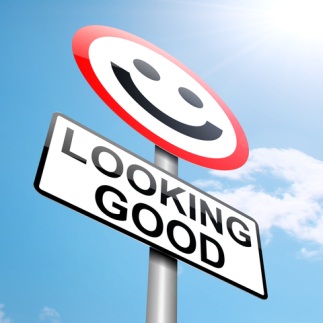 The Challenge of CLD work
Difficult to measure (can it be measured?) and politicians/funders like measurement;
Longitudinal effect frequently reported but difficult to substantiate;
Who decides what is effectiveness, value for money or quality programmes: Value base says it should be the participants.
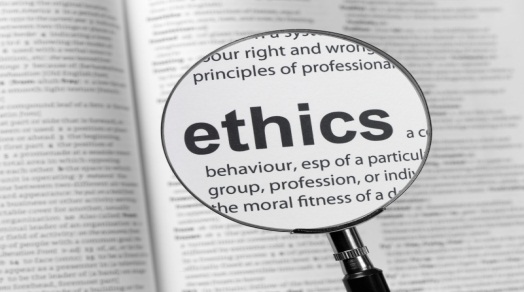 The Challenge of CLD work
Difficult to measure (can it be measured?) and politicians/funders like measurement;
Longitudinal effect frequently reported but difficult to substantiate;
Who decides what is effectiveness, value for money or quality programmes: Value base says it should be the participants.
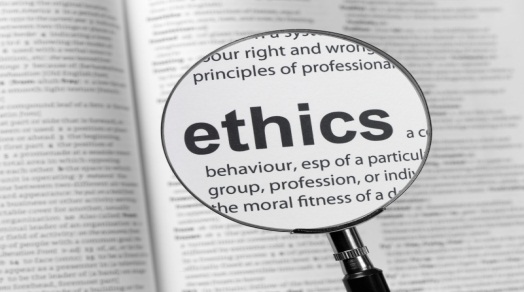 How we interpreted this
The outside wants ‘hard’ : the inside wants ‘soft’;

Mixed methods – statistics and stories.  
Need for more confidence with statistics = Noddy guide to statistical potential
Narrative Enquiry
Small numbers

It is generally case centred but can generate categories or general concepts.
Transferability
Story Constellations
Researcher does not FIND narratives but participates in their creation
Co-Construction of Reality

Reflexivity
The challenges
What do funders/politicians know of narrative inquiry?
Benchmarking is important.  Common sense does not apply;
The ethics of gathering evidence need to be addressed.  What changes are valued and by whom?  Surely participants should themselves be involved in determining what and how evidence is gathered?
Doing what is funded but trying to become unnecessary.
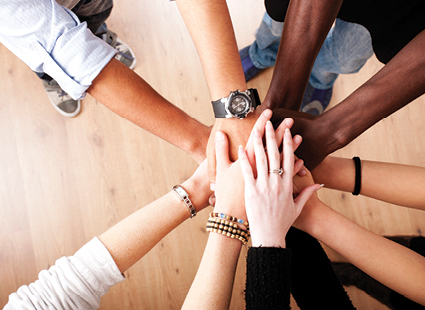